Yes, You Can Build a Search Engine in .Net!
Lessons learned building the world’s largest .Net application
Ben Watson
Principal Software Engineer, Microsoft
Author, Writing High-Performance .NET Code
[Speaker Notes: I’m sure much of what I will say applies to Java.]
About me
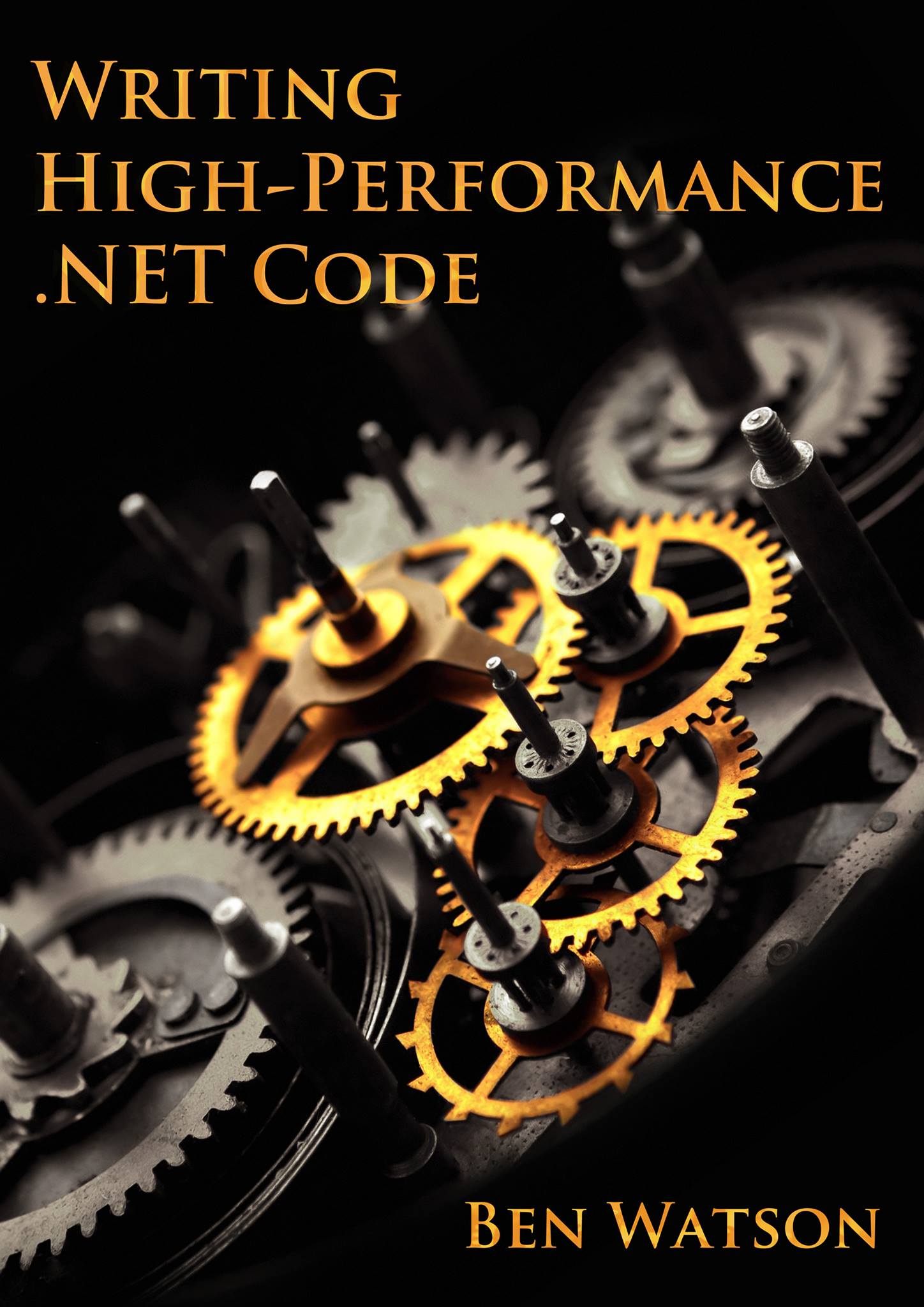 Ben Watson
@benmwatson
Principal Software Engineer, Microsoft
At Bing since 2008 (before it was Bing)
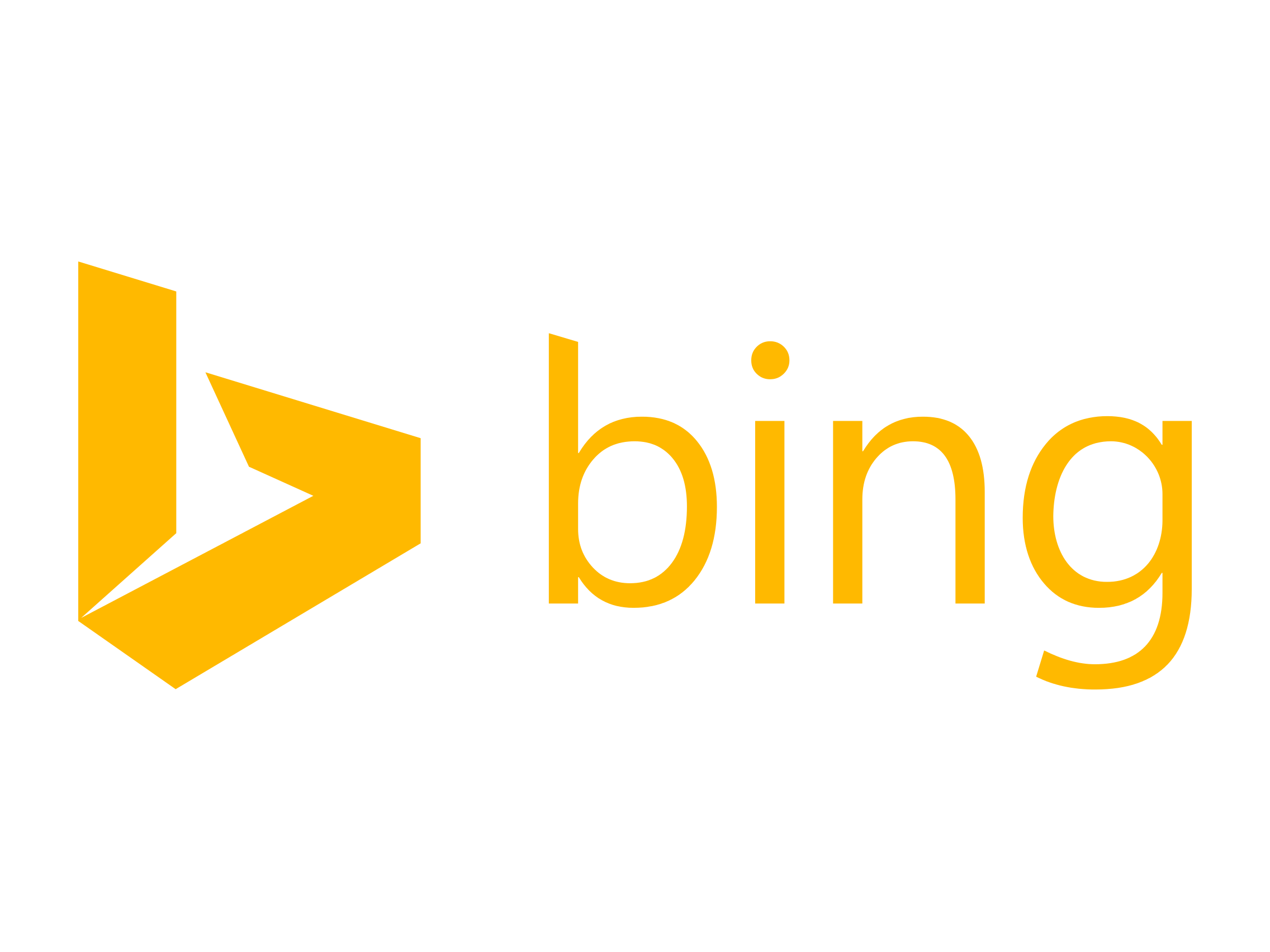 Capability
[Speaker Notes: This talk is about capability.

Despite managed platforms such as Go, Java, and .Net taking over the corporate world for many things, I believe we chronically undersell the capabilities of managed platforms. 

The reality is that, with strong engineering teams, they are capable of workloads beyond what we realize.]
A Story in Three Acts
[Speaker Notes: Today, I want to describe a little bit of our journey from C++ to .Net and the goals and challenges we had along the way.]
Architecture vPrev
[Speaker Notes: We had a very familiar hub and spoke model in our aggregation tier. There were actually about 100 nodes surrounding the aggregator.

I have fewer just to show you the names of the types of components we had.

There are some weaknesses to this model… (NEXT)]
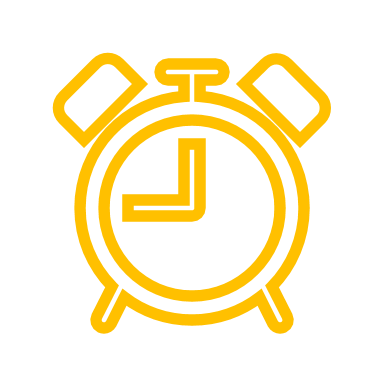 [Speaker Notes: There is significant network time and serialization time on all these borders.

But it’s worse than that…]
[Speaker Notes: Each of these is a fairly monolithic app, with a high dev and maintenance cost.

Each one of these pieces of functionality each had their own release train.

An enormous amount of wasted effort and overlap.

So we set about … (NEXT)]
Rearchitecting
[Speaker Notes: Starting with this basic structure, we identified pieces of this that we did like, and some goals we wanted going forward.

For example: (NEXT)]
[Speaker Notes: We want to maintain the isolation we had. A problem with one service should not affect the others.]
[Speaker Notes: We wanted to improve the agility of each team.]
[Speaker Notes: Bring more of these nodes inside the process space. Keep data separate, yes, but all of the pure processing can be done with in-memory communication.]
[Speaker Notes: DevOps]
DevOps
[Speaker Notes: Single DevOps team]
[Speaker Notes: Starting with these nodes, we wanted to scale up…(NEXT)]
[Speaker Notes: …by 10x.]
Difficult to accomplish in C++…
[Speaker Notes: We knew that our goals would be difficult to accomplish in C++, so…]
Enter: .Net!
[Speaker Notes: Let’s do it in .Net! It provides a lot of these safety and isolation features already.

However, then enter those who says…]
“You can’t do that.”
[Speaker Notes: “.Net is untried at this scale.” Told we can’t build big things.


Photo Credit: Allie_Caulfield, https://www.flickr.com/photos/wm_archiv/6143050668/in/photolist-amQJWG-8qRgmy-TaD3eo-fjADFf-p7XbjM-8Jp5kb-cpVRZL-qJSBuU-egNutZ-dTd8F9-8YAnA6-cpYsBd-byhua4-d5B1ro-9vgPWt-fFKM6b-FNeDfc-p7Yn7z-c6V1Fy-3qEN-dT7tV6-UFUynK-5RP9G2-oG7pT-ePD342-9vjSBm-b9NPmi-5kGLad-ddJEi5-6aZxa3-ppbekg-dVzway-5AGZZs-fcgNCk-35qee-iAMqmb-GbzqHV-eji13W-oagVY5-cbJf2b-c6V1uj-R8mmn2-jHgCTV-7mQNfG-3fHNr2-eyhFqb-bLtYw4-b9NDNc-YVDoZc-bxzdZb]
[Speaker Notes: Managed languages are more appropriate for things about this size.

Photo Credit. SarahTz https://www.flickr.com/photos/120420083@N05/16776749261/in/photolist-ryve4B-Ws2RXs-XYxY1T-VFKMKj-YEoQYx-YX2wbd-csrUMo-9kM3Hi-bQKkMX-pZY7ZU-o13UGX-XTwzcQ-as14Q4-Y9z12p-YZMyCM-Va6B5m-bBQBqu-5kCPL1-9ea3N5-8AmP3o-mDK71o-q5uw7e-2j69vU-bQKon2-97iaUp-YZMiFx-YLSyCd-cPM3vQ-YVyDNm-6b2KKd-YUrMn9-bd8PqH-XDcGKr-YwyeXs-7GJsZZ-YeKj8m-c86Xou-c1gorW-Zb2QkF-Zb2X8P-YUszFS-Y6is3o-L5kDXQ-8pqwuK-T35P42-qZqf6U-KKrZQ-YB2n29-74gtuw-7ZPD8P]
“C++ is better. C++ is what I know.” – Senior Management
[Speaker Notes: Senior management built the first iteration of Microsoft’s search engine on C++. Then they were promoted to Partner and VP level for it. 

Good for them, I’m happy for them. It doesn’t mean they’re right, or they’re seeing the forest for the trees.]
“.Net is slow.”
[Speaker Notes: This is the root concern, really. Back in 2010, it’s what everybody had heard.

Let’s dig into the .Net is too slow complaints.

They generally fall into two categories:]
“.Net is slow” fears
Myth
Code Execution is Slow
Reality
JITted code is machine code
Runs natively, not virtually
JITted code has better locality
Compiler is always improving
Hardware is always improving
[Speaker Notes: Here is a very precise and technical graph of one reason why this discussion doesn’t matter as much as some think.

We’re 4 generations of hardware beyond where we started. Given the right architecture, that makes a bigger difference than most other things.]
“.Net is slow” fears
Myth
Overhead is Too High
Reality
Bounds checking  Safe memory access
Garbage collection  delete, fast memory allocation, safe pointer access
Type overhead  Type safety, rich metadata, reflection, exception handling, debugging, static analysis
You WANT the benefits of that overhead.
[Speaker Notes: In many cases, you can avoid the worst costs of that overhead, and still take advantage of the benefits.]
Benefits
Memory safety
Type safety
Fast allocations
Debugging is MUCH better
Better static code analysis
Code locality
Costs
JIT
Garbage Collection
Bounds checking, type checking
Hidden code
[Speaker Notes: Here’s how you should think about the costs and benefits of .Net: You have to decide whether these benefits are worth it to you. Of course you pay for them.

These aren’t the only benefits, though…]
Benefits
Memory safety
Type safety
Fast allocations
Debugging is MUCH better
Better static code analysis
Code locality
Less down-time
No Access Violations
Developer Agility
Robust Libraries
Costs
JIT
Garbage Collection
Bounds checking, type checking
Hidden code
Education
[Speaker Notes: There are “softer” benefits, which are in many ways more important to the practice of software engineering.

We found out that the costs were far less than the benefits in practice.

But there’s also a new cost: Education]
Different costs, not worse costs.
Is Managed vs. Unmanaged performance always equivalent?
[Speaker Notes: Of course not. There are situations that do mandate specific performance characteristics that only unmanaged code can bring, but I submit these are fewer than you think.]
Learn where your costs are
[Speaker Notes: It’s often not in raw CPU execution speed.]
“Managed code lets mediocre developers write lots of bad code really fast.”
[Speaker Notes: I attribute this to my mentor when I was a more junior developer.

Story 1 – Mediocre developers – Reviewing another team’s code and saw that they were iterating through a dictionary checking each key to see if it was the one they wanted. Obviously, this isn’t a .NET problem, but I think the ease of the foreach syntax seduced them into taking the “easy” way out.
Story 2 – One very common thing to see is “stupid string tricks” – using string’s convenience methods to extract information from a large string, when you don’t actually need the sub strings. For example, splitting a string by commas, and counting the resulting substrings.]
Performance Isn’t Free
[Speaker Notes: * Managed, Unamanaged – doesn’t matter. Performance doesn’t come free. Not in .Net, not anywhere. 
* It requires hard work]
Become Expert
[Speaker Notes: We had to become experts in .Net—very deep experts, understanding exactly how .Net works under the hood. In many cases, we had to learn things that were not public knowledge (or at least not very well known).

We had to be come deep experts in how the GC works in particular, which takes me to the next topic…]
Performance Myths
[Speaker Notes: 3 specific myths of .Net performance engineering.

Many of these can be applied across frameworks and languages, but I am going to talk about my experience with .Net]
Myth 1: “You can’t control GC.”
It’s very easy to build a system that spends an extraordinary amount of time in GC. This is not inherent to the CLR!
[Speaker Notes: Unfortunately, most people seem to fall into the lazy way of coding in C#, which does typically involve a ton of memory allocations an inefficient API code.]
It is extremely difficult to build a low-latency, high-performance server without taking GC into account from the beginning.
You need to understand the inner workings of the GC, just like you would any memory allocator.
[Speaker Notes: * Reminder: We are talking about high-performance systems here. This isn’t regular software!]
The One Rule:Objects must die in a gen0 GC- or –They must live forever in gen2.
[Speaker Notes: This is one of the most important things to learn. If you learn NOTHING else, remember this one.
This is how the GC is designed.
The point of this is to avoid promotion.
STORY: We once had a component that had to serialize XML, and we built up a set of XElements. We thought we’d be efficient and delay serialization until the last second to save time in the query.
Oops: this caused the XElements to be promoted to gen1, and sometimes gen2. 
This caused more time in GC.
Better to just serialize as soon as possible into pooled buffers, and let the XElement objects be collected.]
Pool objects with a long or unknown lifetime.
[Speaker Notes: Pros:
Save time in gen0/1 GCs
There is no further promotion. 
It cuts your allocation rate and time spent in GC.

Risks to this strategy:
Gen2 will become very large (bigger working set)
Gen2 collections may become very long – you might have to mitigate this with other strategies (e.g., stopping processing)
More gen2 objects will have references to newer objects, causing gen0 and gen1 GCs to take a little longer.]
Pool everything in the large object heap.
[Speaker Notes: True, if you find yourself allocating on the LOH regularly.
All LOH allocations are in gen2 automatically, so more of them will guarantee an expensive gen 2 GC.
More important when background GC is enabled because LOH allocations can block during some phases of background GC.]
The cost of a GC is proportional to the number of surviving objects.
[Speaker Notes: This is vitally important. If you allocate a million objects, but their references go out of scope before the GC, they contribute NOTHING to the cost of that GC.
There is an important exception to this:
If you are allocating so much memory so fast that you hit the segment limit. At that point, you are guaranteed a GC.
STORY: This has actually happened to us. We started hitting upwards of 600 MB/sec in allocations. That guarantees some significant time spent in GC. There are no simple tricks here other than reducing the allocation rate.]
You will usually want to optimize for as little memory allocation as possible.
[Speaker Notes: * This almost goes without saying. The less you allocate, the less work the GC will have to do.
* One reason why this may not apply is with anything pooled—that memory lives forever, so while the initial allocation is potentially large, the net effect will be less overall allocation.]
You CAN control the GC
[Speaker Notes: Myth busted. You can control the GC. The knobs are just more subtle than we’re used to, but they’re there.]
Myth 2: “I’m the Framework Class Library, you can trust me!”
The higher your performance requirements, the less you trust others’ code.
[Speaker Notes: This only matters for critical areas of code.]
How would you implement Enum.HasFlag()?
[Speaker Notes: Think about this for a second. 
(PAUSE)]
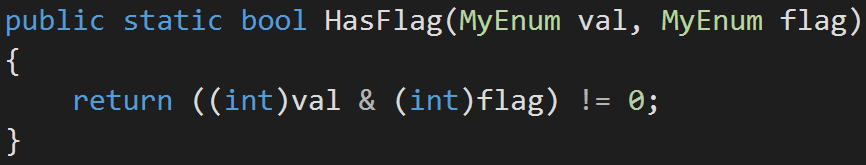 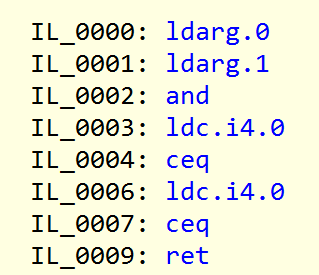 [Speaker Notes: 8 IL instructions. It’s probably fewer x64 instructions.
Let’s see what it actually looks like…]
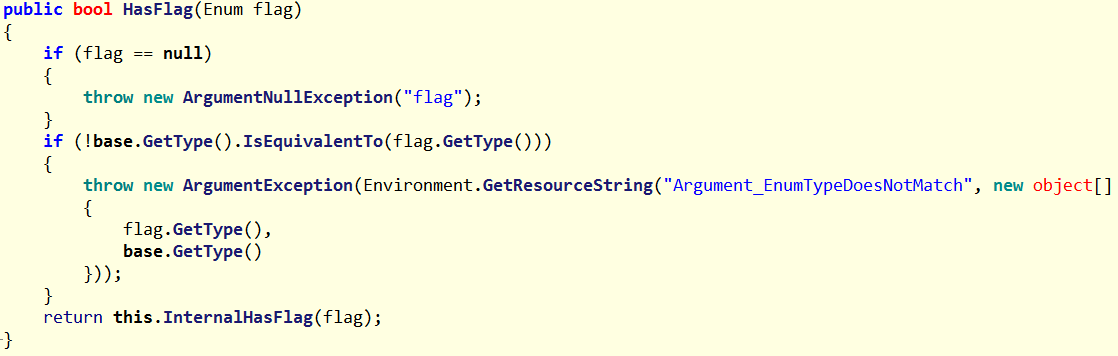 [Speaker Notes: Uh oh…. A call to some type functions…
Any guesses on how expensive this all is?]
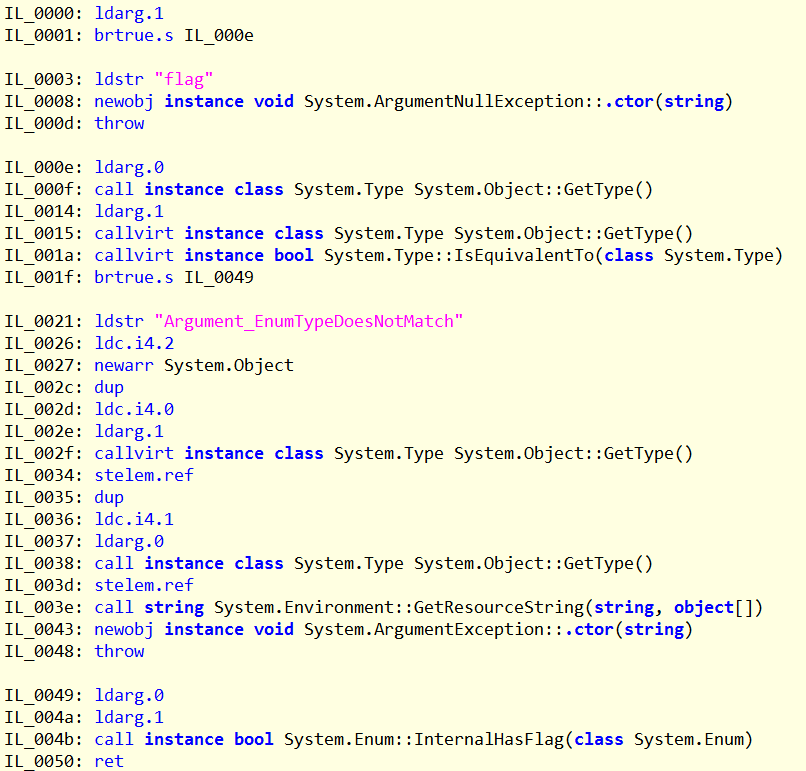 [Speaker Notes: Ignoring the exception throwing code, there are:
12 IL instructions, none of which actually compare the numeric values.
2 calls and 2 virtual calls

STORY: I discovered this after seeing it show up in a system profile—and I thought to myself, “How in the world is this possible, even if we’re calling it this much?”

This code is correct
It is more robust than my solution. It checks types, after all.
It is a general-purpose solution, with general-purpose performance.
BUT: In my app, I have more information. I can make assumptions about the types, and get better performance. I just have to implement it myself.]
Read the Source
[Speaker Notes: There’s no getting around this. If performance is critical, you have to read the source of all the code you didn’t write.
Otherwise, you’ll be surprised when you start looking at profiles.
* One example of why its important to read the source: (NEXT SLIDE)]
Quiz: How many different XML serialization options ship with .NET?
LINQ-to-XML
XmlTextReader
XmlValidatingReader
DataContractSerializer
XmlSerializer
XDocument
XPathNavigator
XPathDocument
[Speaker Notes: Each of these are different.
Lots of options, each with their own quirks and performance characteristics. You have to study them and decide which is best in your situation.
* (Someone in here knows some I’ve left out)]
Methods that throw exceptions in normal conditions.
[Speaker Notes: Exceptions really are expensive. More expensive in .NET than normal Windows exceptions.
HttpWebRequest throws exceptions on non-200 responses.
All of the Int.Parse-style methods
Don’t let your methods be one of these!]
Methods that do more than you need
[Speaker Notes: There are many examples of this.

Example: Activator.CreateInstance is a method to create an instance of an object]
Activator.CreateInstance
// System.RuntimeType[SecurityCritical]internal object CreateInstanceImpl(BindingFlags bindingAttr, Binder binder, object[] args, CultureInfo culture, object[] activationAttributes, ref StackCrawlMark stackMark){    this.CreateInstanceCheckThis();    object result = null;    try    {        try        {            if (activationAttributes != null)            {                ActivationServices.PushActivationAttributes(this, activationAttributes);            }            if (args == null)            {                args = EmptyArray<object>.Value;            }            int num = args.Length;            if (binder == null)            {                binder = Type.DefaultBinder;            }            if (num == 0 && (bindingAttr & BindingFlags.Public) != BindingFlags.Default && (bindingAttr & BindingFlags.Instance) != BindingFlags.Default && (this.IsGenericCOMObjectImpl() || base.IsValueType))            {                result = this.CreateInstanceDefaultCtor((bindingAttr & BindingFlags.NonPublic) == BindingFlags.Default, false, true, ref stackMark);            }            else            {                ConstructorInfo[] constructors = this.GetConstructors(bindingAttr);                List<MethodBase> list = new List<MethodBase>(constructors.Length);                Type[] array = new Type[num];                for (int i = 0; i < num; i++)                {                    if (args[i] != null)                    {                        array[i] = args[i].GetType();                    }                }                for (int j = 0; j < constructors.Length; j++)                {                    if (RuntimeType.FilterApplyConstructorInfo((RuntimeConstructorInfo)constructors[j], bindingAttr, CallingConventions.Any, array))                    {                        list.Add(constructors[j]);                    }                }                MethodBase[] array2 = new MethodBase[list.Count];                list.CopyTo(array2);                if (array2 != null && array2.Length == 0)                {                    array2 = null;                }                if (array2 == null)                {                    if (activationAttributes != null)                    {                        ActivationServices.PopActivationAttributes(this);                        activationAttributes = null;                    }                    throw new MissingMethodException(Environment.GetResourceString("MissingConstructor_Name", new object[]                    {                        this.FullName                    }));                }                object obj = null;                MethodBase methodBase;                try                {                    methodBase = binder.BindToMethod(bindingAttr, array2, ref args, null, culture, null, out obj);                }                catch (MissingMethodException)                {                    methodBase = null;                }                if (methodBase == null)                {                    if (activationAttributes != null)                    {                        ActivationServices.PopActivationAttributes(this);                        activationAttributes = null;                    }                    throw new MissingMethodException(Environment.GetResourceString("MissingConstructor_Name", new object[]                    {                        this.FullName                    }));                }                if (RuntimeType.DelegateType.IsAssignableFrom(methodBase.DeclaringType))                {                    new SecurityPermission(SecurityPermissionFlag.UnmanagedCode).Demand();                }                if (methodBase.GetParametersNoCopy().Length == 0)                {                    if (args.Length != 0)                    {                        throw new NotSupportedException(string.Format(CultureInfo.CurrentCulture, Environment.GetResourceString("NotSupported_CallToVarArg"), Array.Empty<object>()));                    }                    result = Activator.CreateInstance(this, true);                }                else                {                    result = ((ConstructorInfo)methodBase).Invoke(bindingAttr, binder, args, culture);                    if (obj != null)                    {                        binder.ReorderArgumentArray(ref args, obj);                    }                }            }        }        finally        {            if (activationAttributes != null)            {                ActivationServices.PopActivationAttributes(this);                activationAttributes = null;            }        }    }    catch (Exception)    {        throw;    }    return result;}

public static object CreateInstance(Type type, BindingFlags bindingAttr, Binder binder, object[] args, CultureInfo culture, object[] activationAttributes){    if (type == null)    {        throw new ArgumentNullException("type");    }    if (type is TypeBuilder)    {        throw new NotSupportedException(Environment.GetResourceString("NotSupported_CreateInstanceWithTypeBuilder"));    }    if ((bindingAttr & (BindingFlags)255) == BindingFlags.Default)    {        bindingAttr |= (BindingFlags.Instance | BindingFlags.Public | BindingFlags.CreateInstance);    }    if (activationAttributes != null && activationAttributes.Length != 0)    {        if (!type.IsMarshalByRef)        {            throw new NotSupportedException(Environment.GetResourceString("NotSupported_ActivAttrOnNonMBR"));        }        if (!type.IsContextful && (activationAttributes.Length > 1 || !(activationAttributes[0] is UrlAttribute)))        {            throw new NotSupportedException(Environment.GetResourceString("NotSupported_NonUrlAttrOnMBR"));        }    }    RuntimeType runtimeType = type.UnderlyingSystemType as RuntimeType;    if (runtimeType == null)    {        throw new ArgumentException(Environment.GetResourceString("Arg_MustBeType"), "type");    }    StackCrawlMark stackCrawlMark = StackCrawlMark.LookForMyCaller;    return runtimeType.CreateInstanceImpl(bindingAttr, binder, args, culture, activationAttributes, ref stackCrawlMark);}
[Speaker Notes: This is a method that allocates objects dynamically—you give it a type and some arguments, and it will try to call the right constructor.

It’s incredibly expensive. It allocates a copy of the arguments array you pass, it gets type information for each argument. It’s not a cheap thing to call.

800 bytes of IL code, not including the methods these two methods call. 

If you’re going to call this every so often, then its fine.

But what if dynamic object invocation is at the core of your architecture?]
Generate code dynamically!
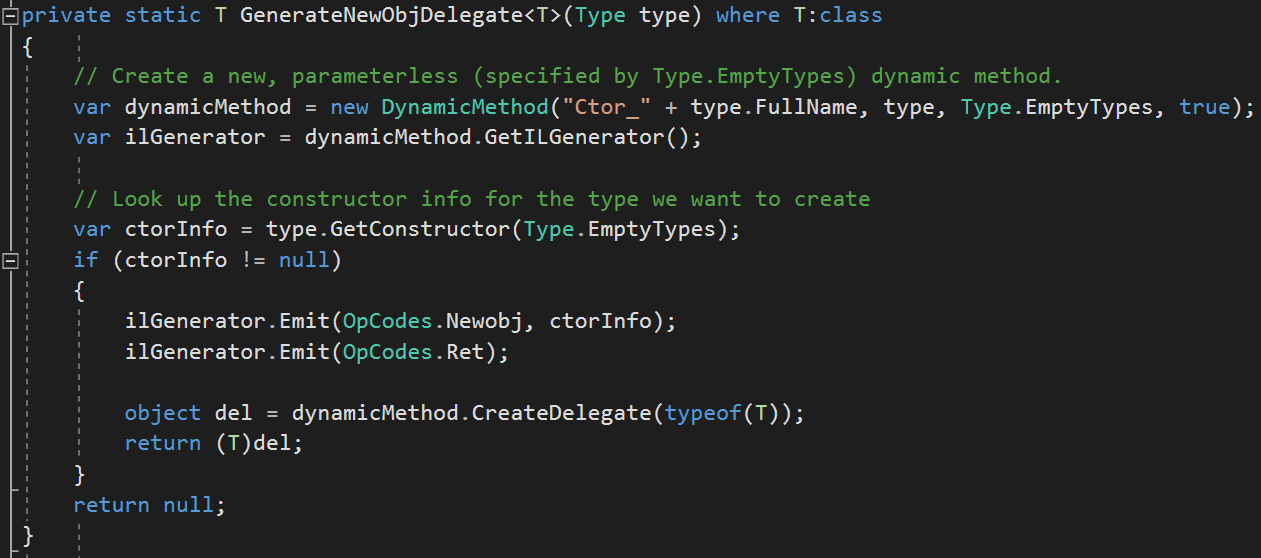 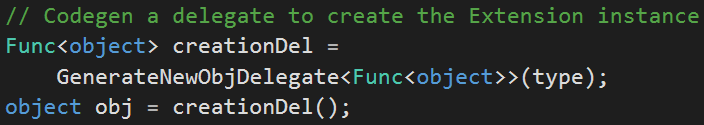 [Speaker Notes: We know that a lot of our allocations follow the same pattern, so let’s codegen our way out of this.

Instead of pages of code, we now have about 12 bytes of IL.

64x faster than Activator.CreateInstance.

Same trick for MethodInfo.Invoke (invoking of arbitrary methods)]
Myth 3: “Premature optimization is the root of all evil.”
[Speaker Notes: Attributed to Donald Knuth.

This can apply to micro optimizations, but it does not apply to optimization as a whole.]
[Speaker Notes: If we’re building a simple structure, we don’t have to think much beyond 4 walls and a ceiling. Everything else can be worked in as needed. This is fine if that’s what we’re interested in.

Creative Commons, Photo Credit: Andy Atzert, https://www.flickr.com/photos/andyatzert/7777578900/in/photolist-cRh8eW-7kF8SF-4rP8v-9v9X8o-mjzghd-8DqqLF-DJ5vkU-9vNrJi-ks8vMM-pzAvXU-e8Hcai-dEULB-74Y9X4-fdBDkL-S5VG3i-9E6UAx-3LiRz-o9rySp-7aLAB-cfnMZh-cmjr67-cKgf7h-fQnU4a-q1TZKw-7aLyo-dEunhz-bthGuh-4WuF11-aKQAAz-prBBds-ftKaMg-okzmA6-dc83Am-8jaVDY-8T195u-ojicG2-84c1mv-av8z6M-dt3V9a-7aNLTB-86dbNr-aGwfpi-w7p2rK-ay6yT-5NPkNG-fwR4PM-GuhAFz-eZKujS-9wu1cH-q1TYkC]
[Speaker Notes: If this is what you want to build, then you can’t wait until the first floor is built to switch to steel beams when you started with wood.

Photo Credit: Creative Commons, Mathias Apitz (München), https://www.flickr.com/photos/abzisse/12243598854/in/photolist-jDVDnY-ezJjH-cmYUGW-bhQgC2-d4eBE1-6XaWDH-d4eioU-r6Th6N-rhiLDP-d4eyJu-7r7WSU-oPwVpU-f8KPxc-jDUWvM-jDWhPm-jEUZLk-9qmFpq-cmZeyU-roMjRs-5XahWn-qPoiy7-fvunXa-qrT5fJ-hMEn1-d4erhC-qPofe1-d4eiVJ-iyz9Rg-ogCx8S-8CbPbL-dzMsvW-r6U26e-bJG7FT-qYZZQz-aBEuxK-qSuAMt-C3JgLU-8F3WuH-rZdJVD-b7aYZV-iPNAqZ-e7cztS-qYZZgD-qs5QGr-impFQ3-nREFT9-aZh9Qx-4EmLZT-TN3Pim-a2NXv8]
Understand the performance environment before you start.
[Speaker Notes: Where is it likely to be a significant factor? 
What strengths and weaknesses does your architecture have?
What kinds of choices do you need to make to ensure good performance?
What are the strengths and weaknesses of the platform you are building on?]
Results
Latency: 50%  Reduction
[Speaker Notes: Because our architectural decisions made the biggest difference]
Stability
[Speaker Notes: Fewer crashes.

Most instability in the system comes from unported unmanaged components.]
Time to Debug
[Speaker Notes: No more poring through native heap dumps.
No more mystery double deletes
The few crashes are trivial to debug.]
Availability
[Speaker Notes: Higher than ever before.

Year over year, our availability requirements have been ratcheted up.]
Team Performance
[Speaker Notes: We do a LOT more with less.
There used to be over 80 developers doing what is now handled by only 30, with orders of magnitude more traffic, customers, internal partners, and system complexity.
We have more code, more products, more customers.]
[Speaker Notes: At the beginning I mentioned that our goal was to scale by 10x…

We didn’t do that…]
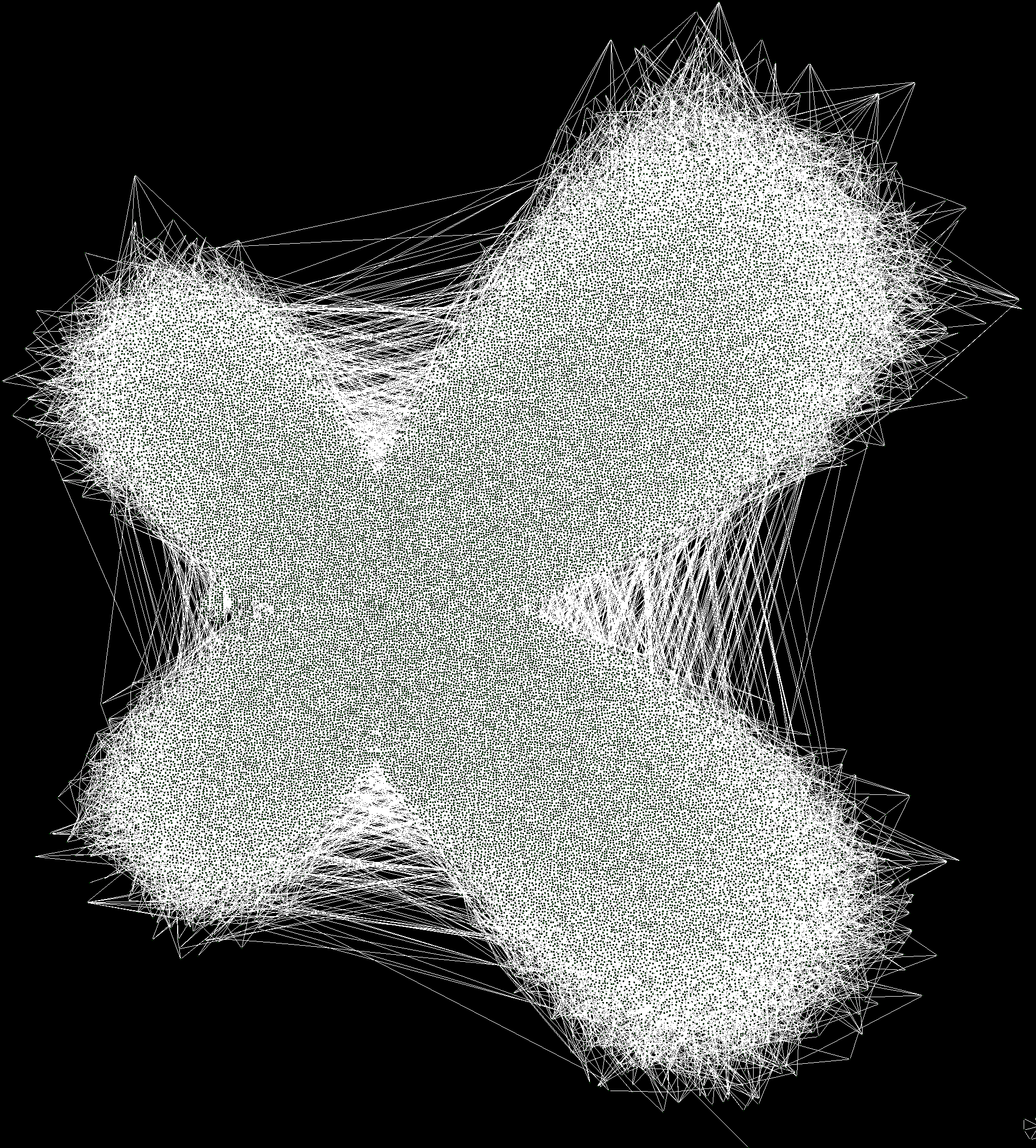 [Speaker Notes: Measured by the number of components in our system, our scale factor was, conservatively, more than 400x.

The components are smaller, yes.

I hope that I’ve conveyed to you that the limitations aren’t in the managed code or framework. The only limitation is your imagination and the amount of engineering effort you are willing to put in to it.

Thank you very much.]
1:40pm - Performance Mythbusting Panel – Bayview AB
2:55pm - .NET AMA w/ Mads Torgersen & Ben Watson – Waterfront CDE